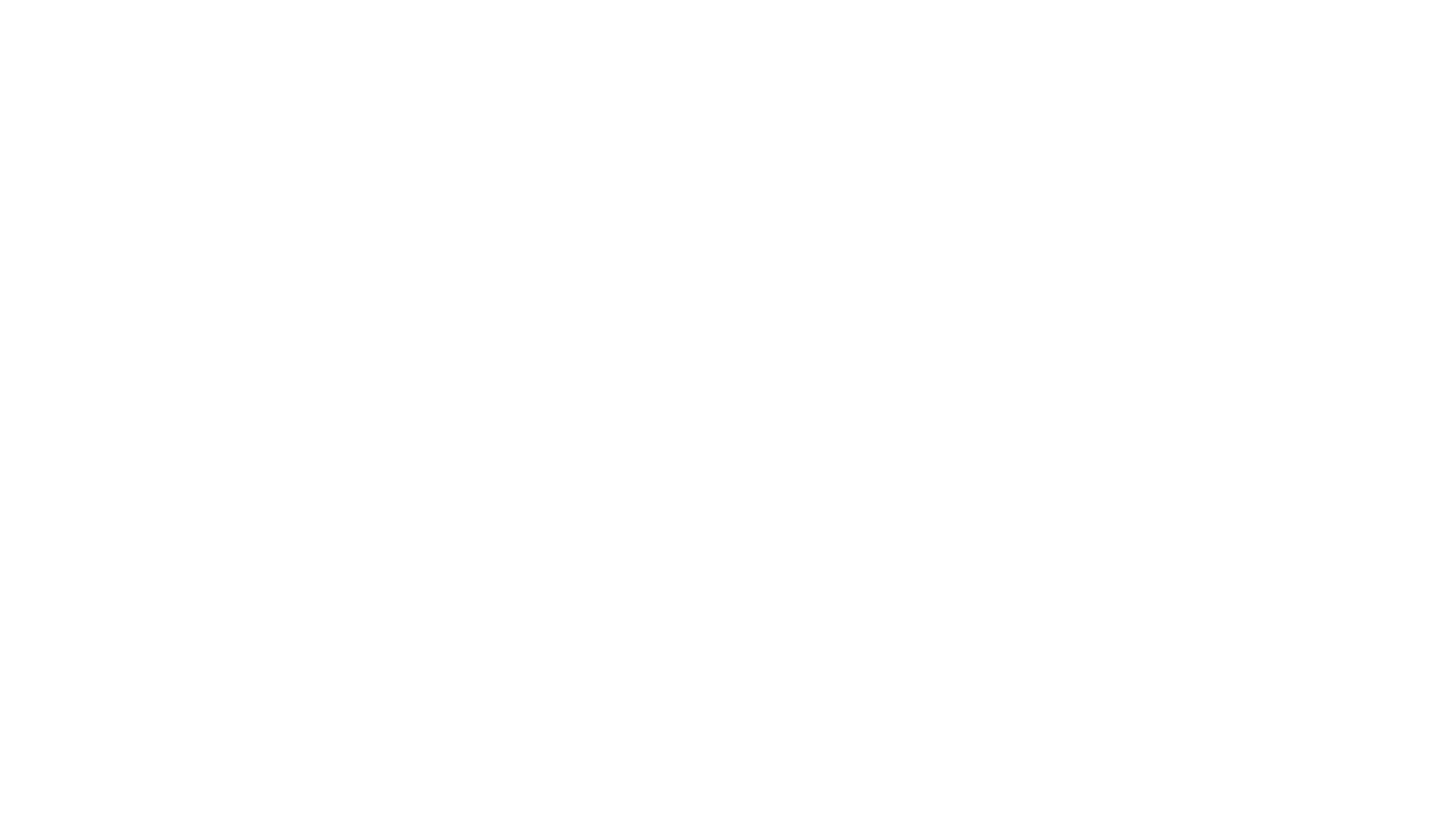 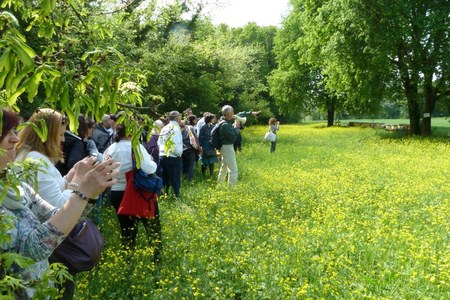 IPOTESI PROGRAMMA DI LAVORO
PROGETTI DI SENSIBILIZZAZIONE E PARTECIPAZIONE SUL PAESAGGIO
14 ottobre 2019
OSSERVATORIO LOCALE
Luogo che promuove e produce la cultura del paesaggio come bene comune, in collegamento con l’osservatorio regionale; 
Un punto di incontro delle diverse sensibilità presenti sul territorio – dall’educazione alla sostenibilità alle aree protette, dalla gestione dei boschi all’agricoltura, dal rischio idrogeologico alla tutela dei beni culturali, ecc…;
Un luogo di collaborazione, sintesi, sperimentazione ed avvio di progetti innovativi.
OBIETTIVI
Sensibilizzare le comunità locali sul tema del paesaggio e della sua possibile gestione attraverso la promozione degli osservatori locali del paesaggio;
Promuovere in concreto (identificando un progetto pilota sul tema del rischio idrogeologico) a livello locale il lancio di una iniziativa che lavori con un approccio integrato sul tema del paesaggio;
Coinvolgere gli attori locali nella costituzione di un gruppo di lavoro integrato per portare avanti l’iniziativa pilota che possa, in prospettiva, costituirsi come osservatorio locale del paesaggio;
Sviluppare un set di strumenti operativi che possa essere utilizzato da tutti coloro che vogliono lavorare a livello locale con un approccio partecipato alla costituzione di un osservatorio locale del paesaggio.
APPROCCIO
Lavorare per promuovere una reale coinvolgimento degli attori locali nella realizzazione del percorso;
Valorizzare al massimo quanto la Regione ha fatto/sta facendo su questi temi (AUTOSCUOLA PARTECIPAZIONE, corso MATERIA PAESAGGIO, altre iniziative);
Fornire strumenti e competenze che possano essere utilizzate autonomamente su tutto il territorio regionale per l’attivazione di osservatori locali del paesaggio.
ATTIVITÀ PREVISTE
Interviste ad attori locali finalizzate a conoscere il contesto, definire temi strategici da approfondire, gli attori da coinvolgere, cominciare a delineare possibili progetti pilota da sviluppare a livello locale; 
Iniziative di informazione (seminari, webinar) per promuovere la cultura del paesaggio, gli osservatori, norme e casi studio;
Mappatura del territorio per identificare problematiche ed elementi di pregio che possano essere ed identificare i possibili progetti pilota su cui sperimentare l’attivazione dell’osservatorio;
Passeggiata esplorativa partecipata per verificare in concreto la situazione dei luoghi identificati ed arrivare a decidere il progetto pilota che si intende realizzare;
Laboratorio partecipato per la definizione delle modalità di attivazione dell’osservatorio e delle attività da compiere.
LE SPERIMENTAZIONI
Due percorsi simili gestiti con modalità diverse – il primo con una sperimentazione tutta sul campo, il secondo che affianca alle attività sul campo anche modalità di coinvolgimento degli attori in remoto.
PRIMA SPERIMENTAZIONE UNIONE RENO GALLIERA
SECONDA SPERIMENTAZIONE  (CON PARTE ONLINE)
UNIONE BASSA REGGIANA
Interviste mirate: incontri singoli o focus group
Realizzazione di un seminario: un incontro serale con presentazione di buone prassi
Mappatura interattiva: viene fatta utilizzando una carta/ortofoto, si comincia a margine del seminario
Passeggiata esplorativa: si visitano i luoghi in cui si vuole sviluppare il progetto
Laboratorio partecipato: incontro in presenza per la messa a punto del progetto pilota e la definizione delle sue modalità di governance
Interviste mirate: interviste singole o focus group on line o telefoniche
Realizzazione di webinar fruibili on line
Mappatura interattiva: viene avviata online e poi finalizzata nella passeggiata
Passeggiata esplorativa: si visitano i luoghi in cui si vuole sviluppare il progetto
Laboratorio partecipato: incontro in presenza per la messa a punto del progetto pilota e la definizione delle sue modalità di governance
GLI STRUMENTI
Il kit di strumenti messi a punto dal progetto sarà ospitato nella piazza virtuale della partecipazione del progetto e sarà costituito da:
1. Una scheda per ogni strumento proposto con illustrazione delle procedure per utilizzarle (interviste, mappe, passeggiate, laboratorio);
2. I webinar realizzati durante i lavori;
3. Illustrazione di buone prassi e documentazione di riferimento;
4. Uno strumento interattivo di mappatura del territorio.
I WEBINAR (ad esempio)
Le politiche della ER sul paesaggio ed il ruolo del sistema di osservatori
Buone prassi di progetti
Come finanziare progetti nel campo del paesaggio
Le politiche in ER per il contenimento del rischio idrogeologico
IL LAVORO ONLINE
L’idea è di fare una sperimentazione utilizzando il più possibile: 
strumenti messi a disposizione da Regione ER;
piattaforme social di uso comune (ad es. Facebook);
software open source o comunque di costo modesto (ad es. zoom per videoconferenze e webinar).
TIMING
Per comodità abbiamo distinto il lavoro in tre fasi:
SECONDA FASE (18/11 – 12/12) 
Passeggiata esplorativa (una per progetto pilota)
Laboratorio partecipato (uno per progetto pilota)
PRIMA FASE (14/10 – 15/11)
Interviste (max. 10 per progetto pilota)
Focus group (max. 2 per progetto pilota)
Mappatura interattiva (1 per progetto pilota)
Seminari e webinar (un seminario e 3 webinar in totale)
TERZA FASE (12/12 - 31/12) 
Valutazione dell’intervento
Messa a punto del kit
INCONTRI PLENARI
Incontro di lancio: 14 ottobre
Seminario: entro 15 novembre
Passeggiata interattiva: inizio seconda metà di novembre 
Laboratorio partecipato: fine novembre – primi di dicembre
Incontro di valutazione (da fare online)
LE VOSTRE RIFLESSIONI
Referente o referenti
Prima lista stakeholders (max 15)
Percorsi partecipativi (tematiche, problematiche evidenziate)
Progetti legati al tema del paesaggio
Luoghi e temi di interesse paesaggistico su cui si potrebbe lavorare
CHI DELL’AUTOSCUOLA?
Si potrebbero invitare al kick off meeting le seguenti persone che hanno partecipato all’Autoscuola della partecipazione:

Autorità di Bacino Distrettuale Fiume Po: Zoboli Cristina (cristina.zoboli@adibpo.it)
Unione Reno Galliera: Patuelli Maria Chiara (m.patuelli@renogalliera.it)
Unione Reno Galliera: Peritore Antonio (a.peritore@renogalliera.it)	
Unione Bassa Reggiana: Davolio Raffaele (r.davolio@comune.novellara.re.it)	   
Unione Bassa Reggiana: Malaguti Enza (e.malaguti@bassareggiana.it)